New developments for ENSDF evaluation tools
Jun Chen
2022 NSDD Spring Meeting
Summary of Modernized Codes
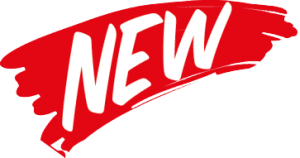 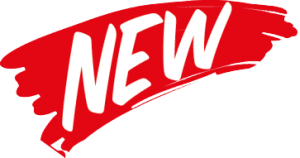 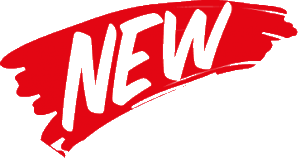 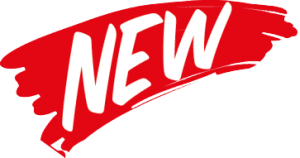 * See Xavier Mougeot’s BetaShape code for comprehensive calculations of beta decay and electron capture.
New feature in Java-RULER:          calculator of B(XL), T1/2, MR for individual levels and gammas
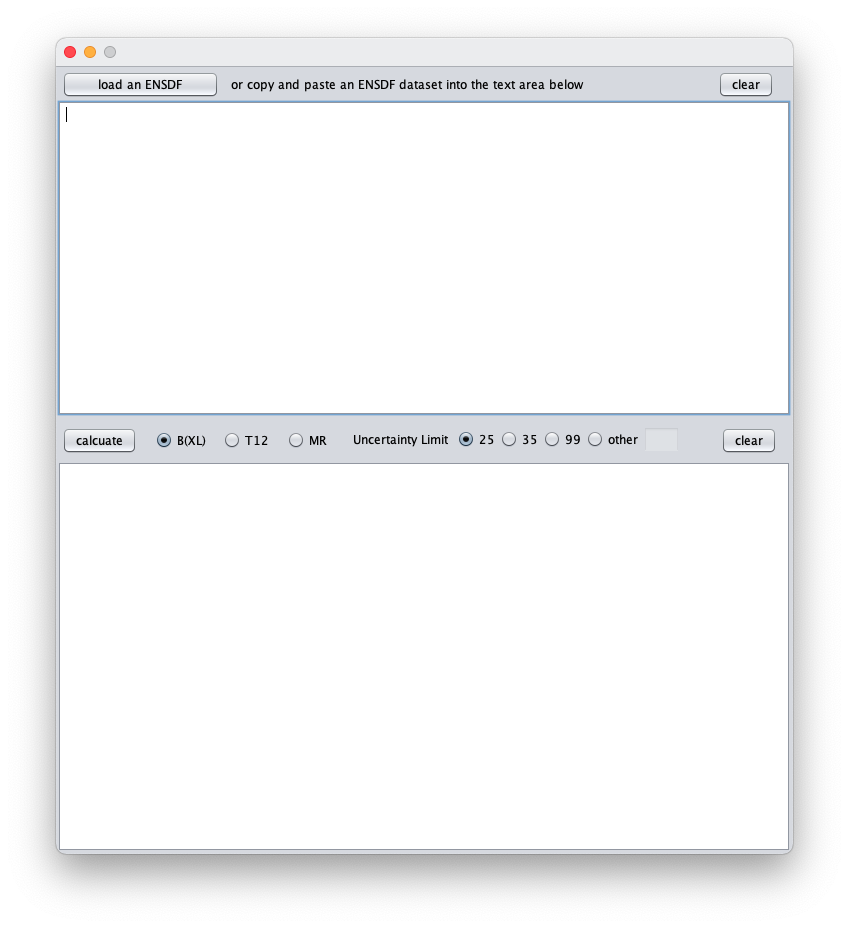 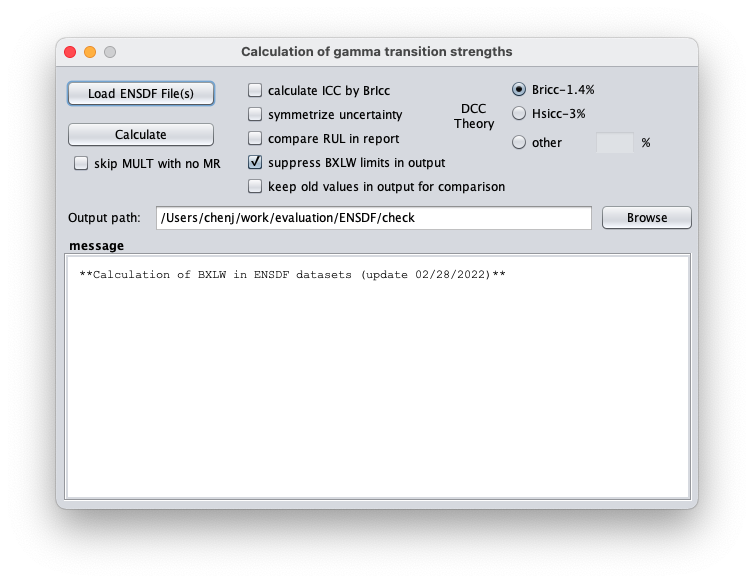 This is an editor pane:

Copy&paste ENSDF lines of levels and gammas to be calculated for 
Or load a whole dataset
And modify anything for re-calculation
right click
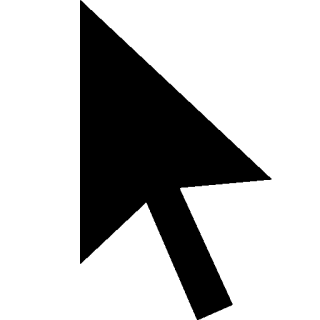 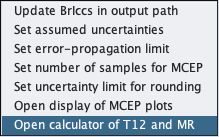 calculate B(XL)(W.u.) for gammas, T1/2 or mixing ratio if any of the other two and gamma intensities are given
results
New feature in Java-RULER: example         calculator of B(XL), T1/2, MR for individual levels and gammas
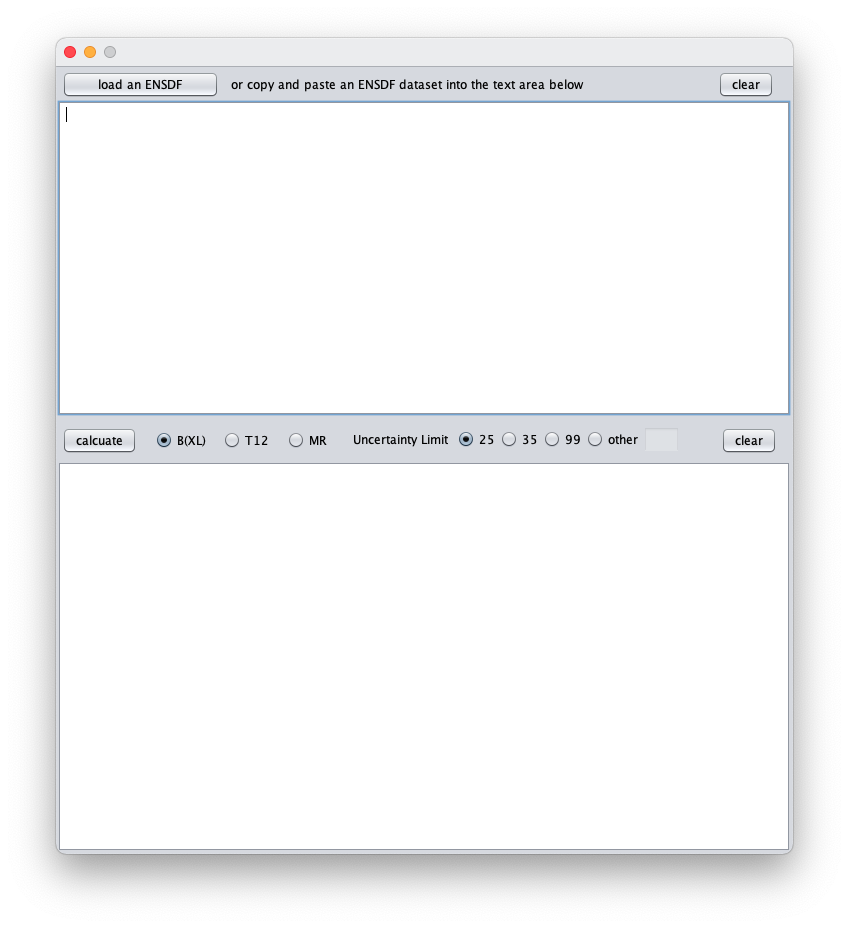 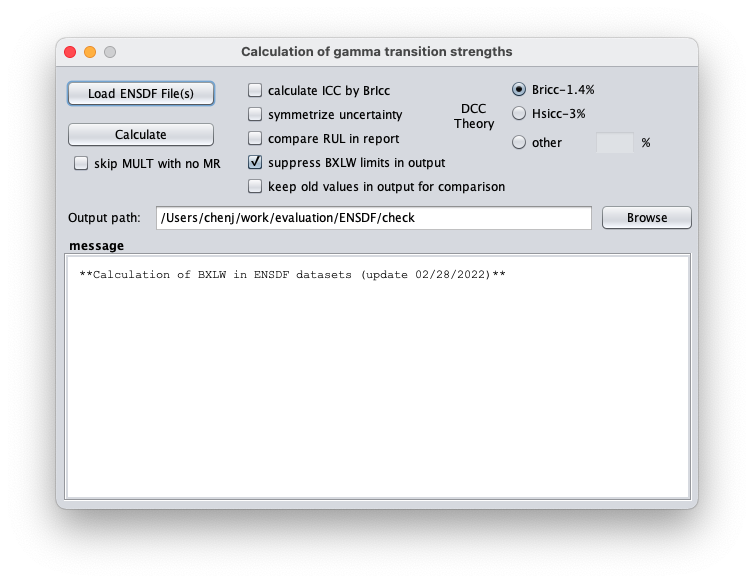 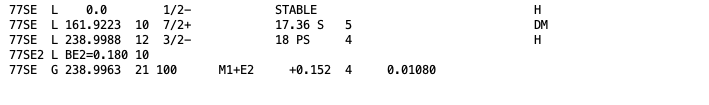 right click
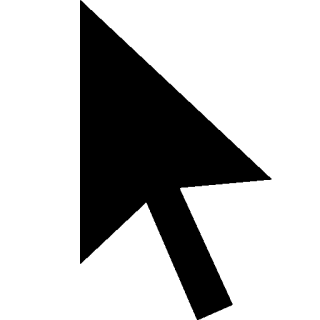 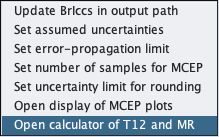 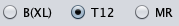 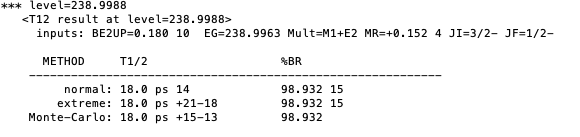 New feature in Java-RULER: example         calculator of B(XL), T1/2, MR for individual levels and gammas
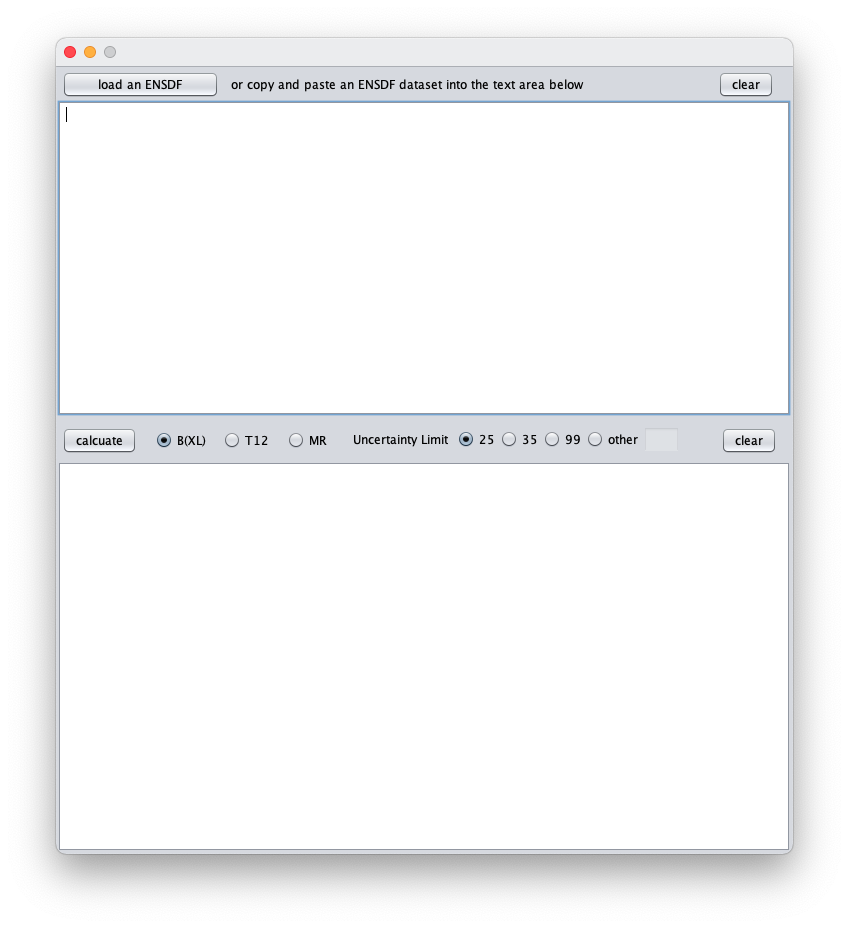 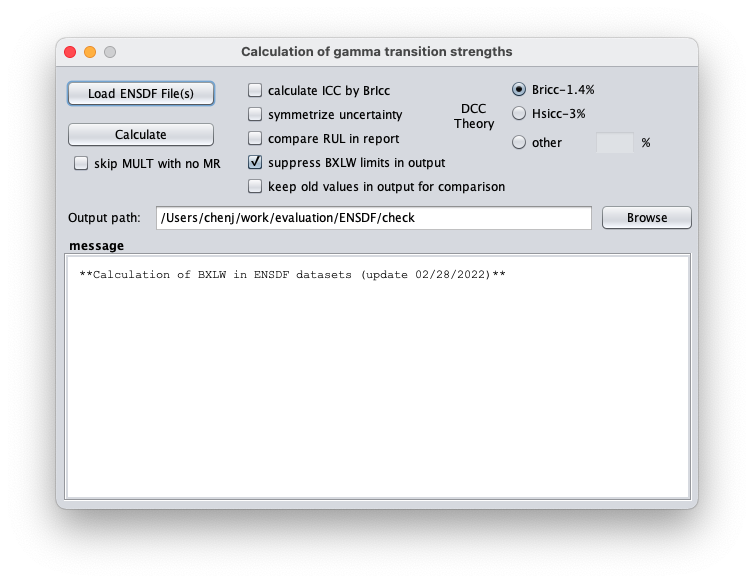 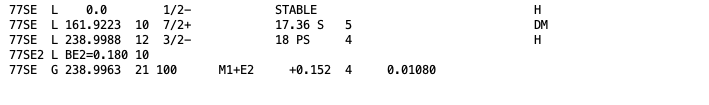 right click
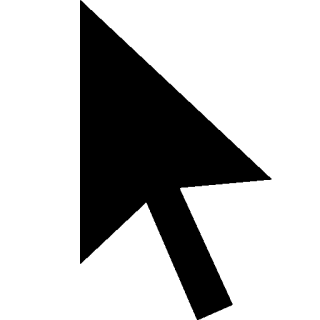 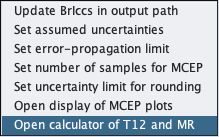 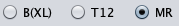 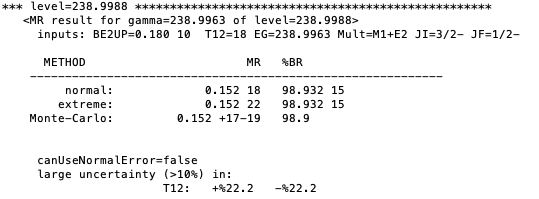 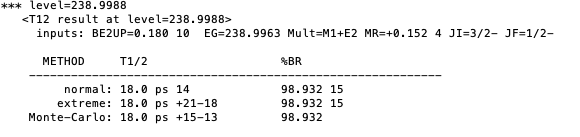 New feature in ConsistencyCheck:          calculator of B(XL), T1/2, MR for individual levels and gammas
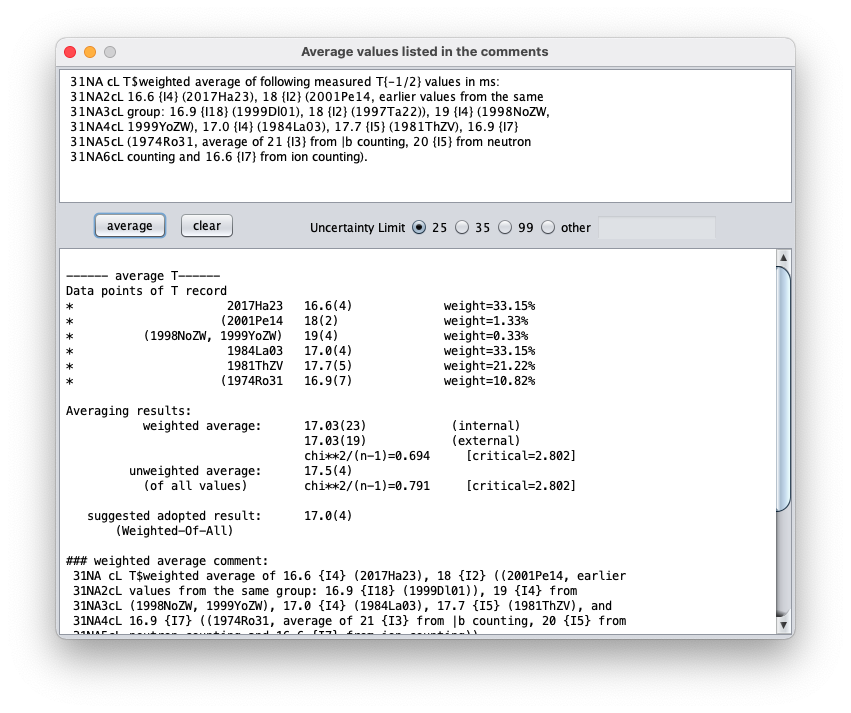 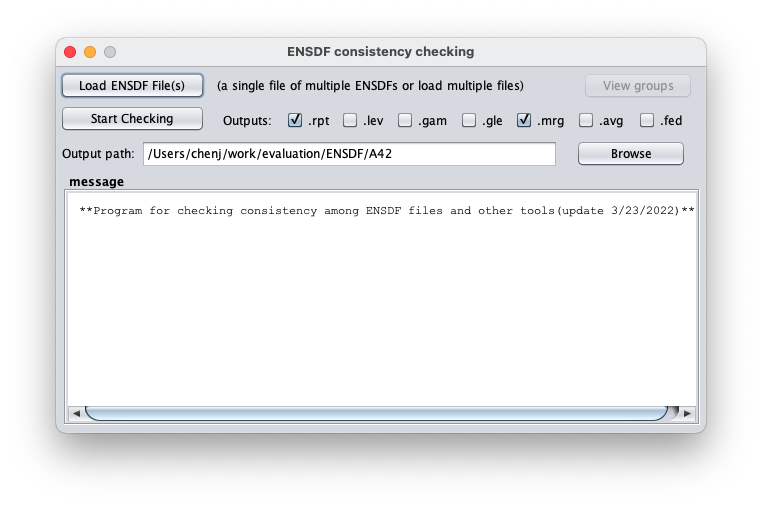 right click
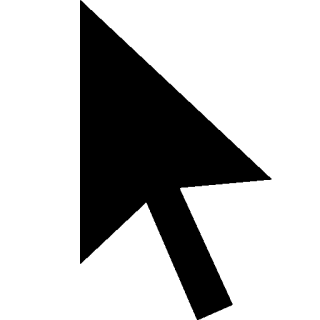 Inputs are directly copied and  
  pasted from ENSDF comments
 Inputs can be edited freely
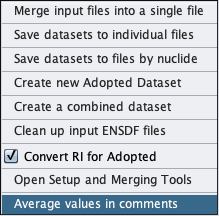 Data points extracted from input comments
right-click: open an interactive 
                 window for average
Results
New comments
New feature in ConsistencyCheck:          calculator of B(XL), T1/2, MR for individual levels and gammas
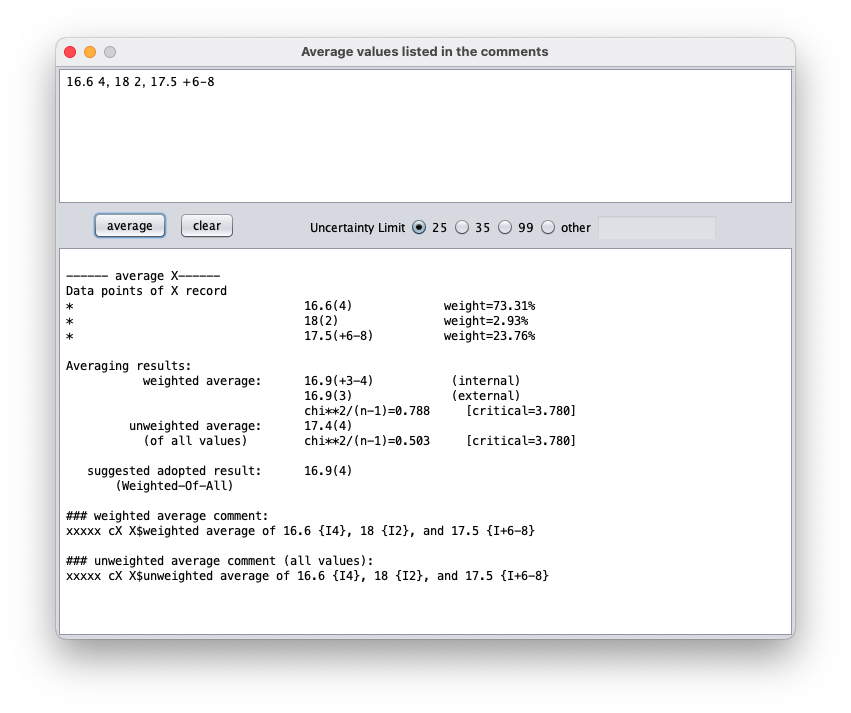 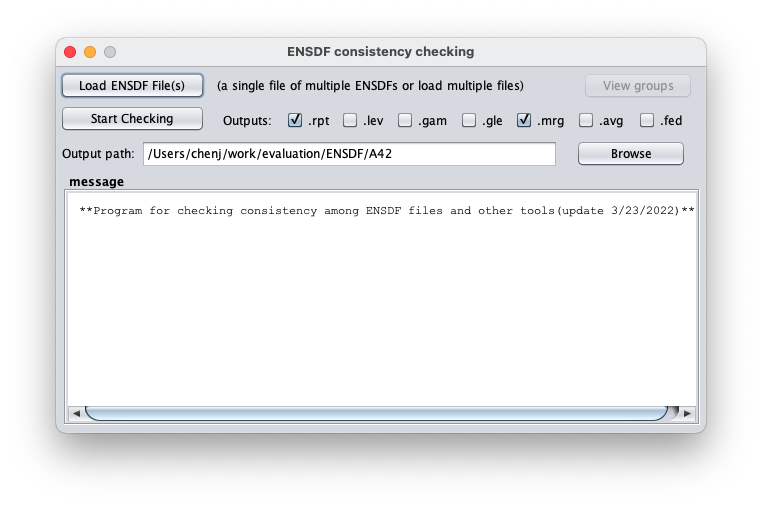 right click
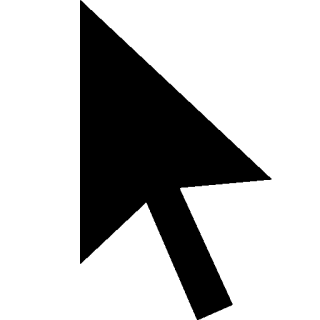 inputs can be also from typing,  
   separated by “,”
 uncertainty in ENSDF format
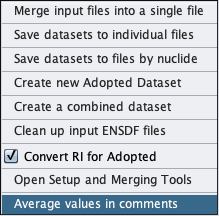 right-click: open an interactive 
                 window for average
RadiationReport:            a new alternative to RADLIST+LOGFT
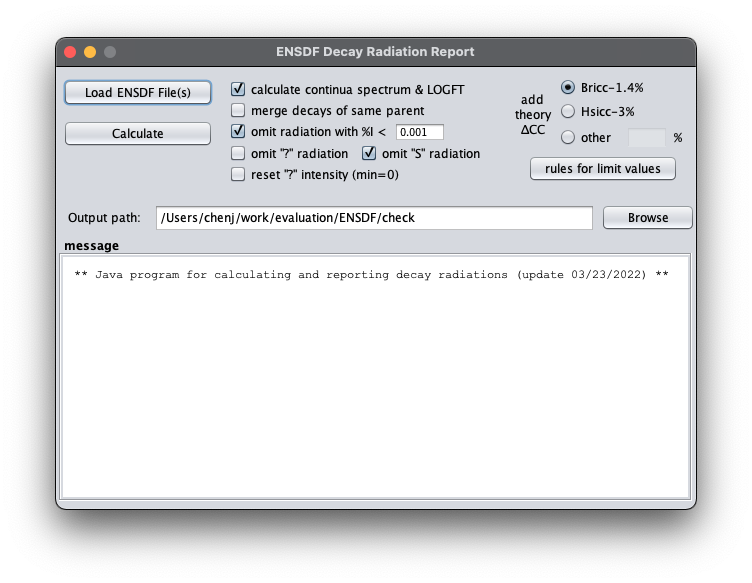 Most recent atomic data (e.g., 
  AME2020) 
Improved uncertainty propagation
Added calculations for high-order (>2) forbidden unique decays
similar outputs as RADLIST and LOGFT
Constant maintenance
Thanks to Filip for his suggestions, inputs and help with testing
RadiationReport: example report (RADLIST type)           a new alternative to RADLIST+LOGFT
Calculated Continua for B+/B- and Internal Bremsstrahlung
List of Energies and Intensities of All Radiations
List of Total Energies and Intensities
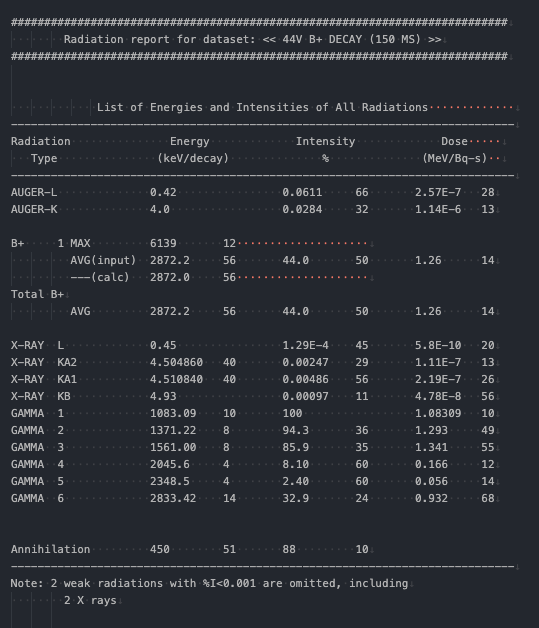 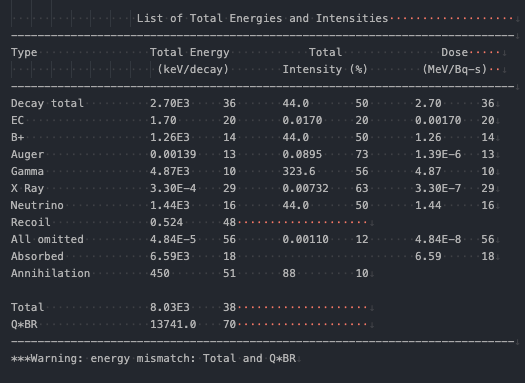 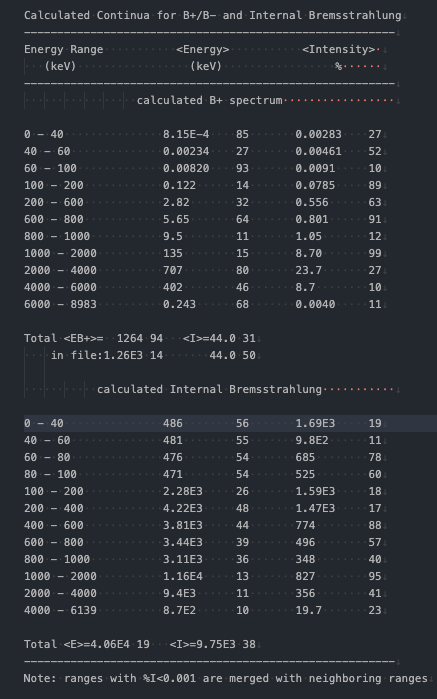 All lists are in a single .rpt file and made as clean and easy to read as possible.
RadiationReport: example report (LOGFT type)           a new alternative to RADLIST+LOGFT
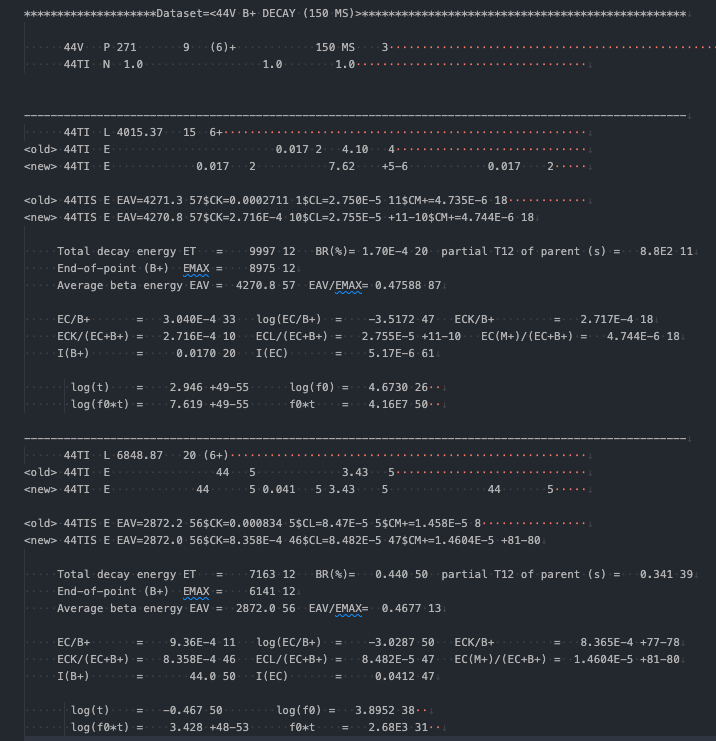 Updated atomic data (e.g., AME2020)
Improved uncertainty propagation (e.g., correlations)
Improved precision for calculated energies (e.g., use exact mass instead of mass number for mass)
Allowing asymmetric uncertainty in logft value instead of symmetrization 
Adding calculations for unique forbidden decays instead of assumption as allowed (non-unique still assumed as allowed*)
Free of bugs seen in the legacy LOGFT code
*NOTE: see Xavier Mougeot’s BetaShape code for comprehensive calculations of beta decay and electron capture, such as more accurate logft values for non-unique forbidden decays
AME-NUBASE viewer:          a fast and easy way to view and use AME and NUBASE
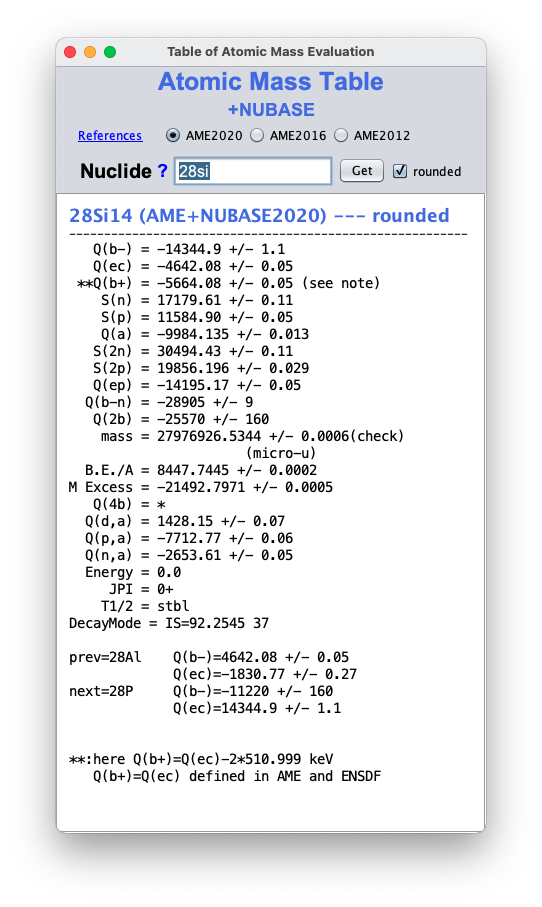 retrieve and display any data in AME2020 & NUBASE2020
  automatically update Q record in an input ENSDF file
instruction
to get all AME entries for a single nuclide
    type nuclide name, like, 28Si
  to list all isotopes of an element
    type element symbol or Z=##, like Si or Z=14
  to list all isotones of the same mass
    type A=## or ##, like A=28 or 28
  to get specific data entries of a nuclide or nuclides, type any of inputs   
     above followed by the entry names, separated by :, like
           A=28:QB:E:J:T:ME:SN  for all A=28 isotones
      or A=28,Z=14:QB:E:J:T:ME:SN  for A=28 isotones plus Z=14 isotopes
 to get data entries deduced from masses, like Q(B-3N) for A=77
    type A=77: QB3N
 to calculate mass differences, like calculating Q(B-2N) for 77Co
    type 77CO−75NI−2*n
usages
See instruction for detailed usages
AME-NUBASE viewer: example         a fast and easy way to view and use AME and NUBASE
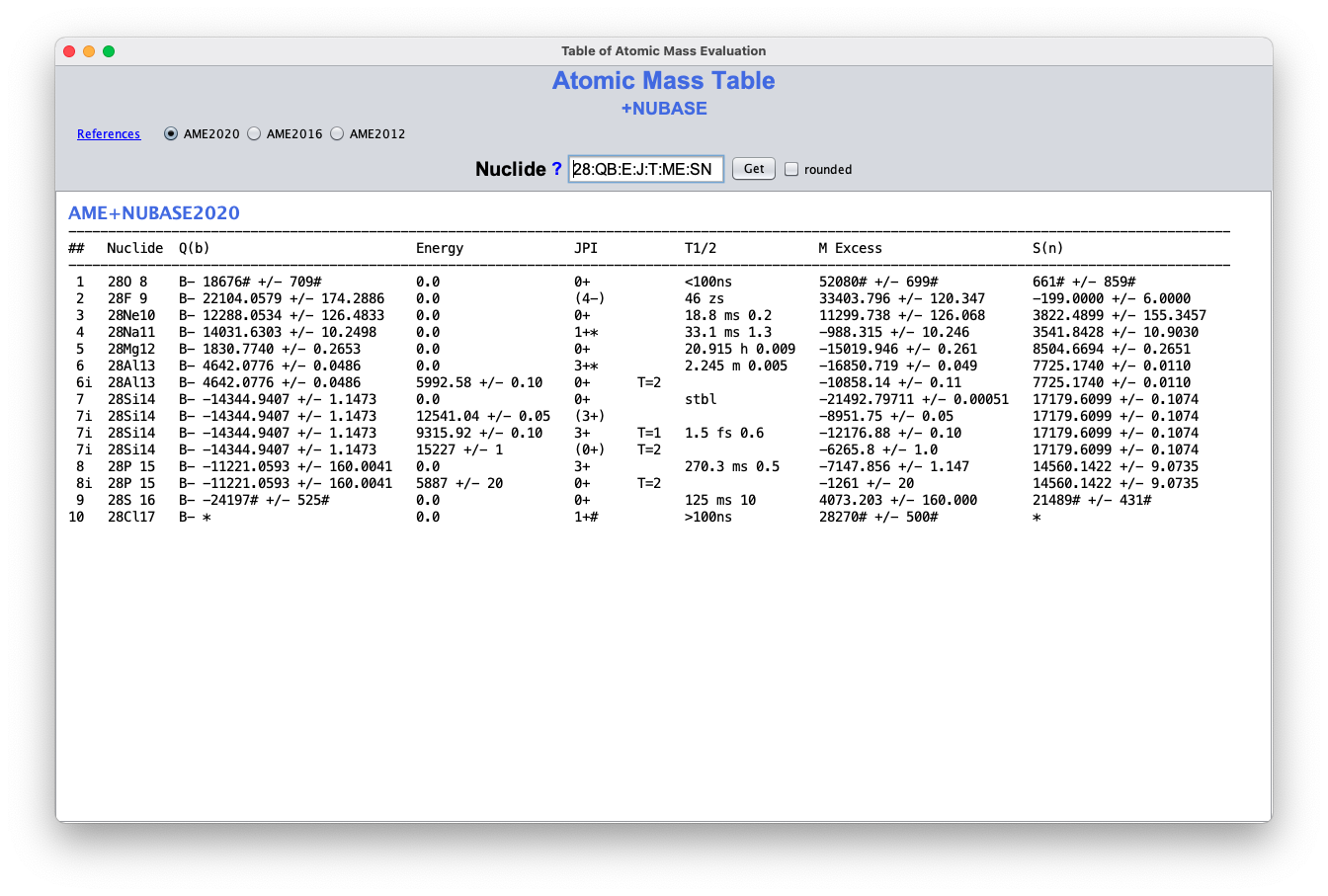 example input: A=28:QB:E:J:T:ME:SN

to get data entries of Q(beta), Energy, JPI, T1/2, mass excess, S(n) for all A=28 nuclides from AME&NUBASE
AME-NUBASE viewer: examples         a fast and easy way to view and use AME and NUBASE
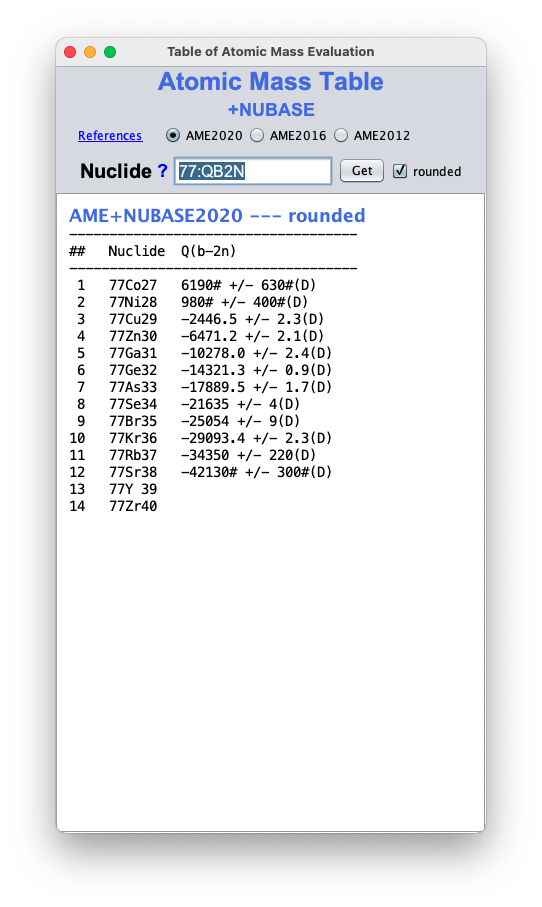 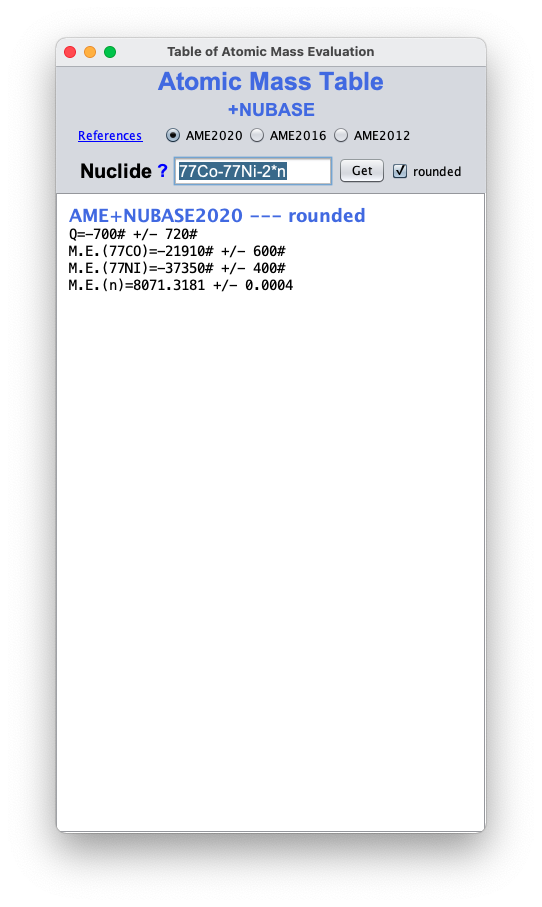 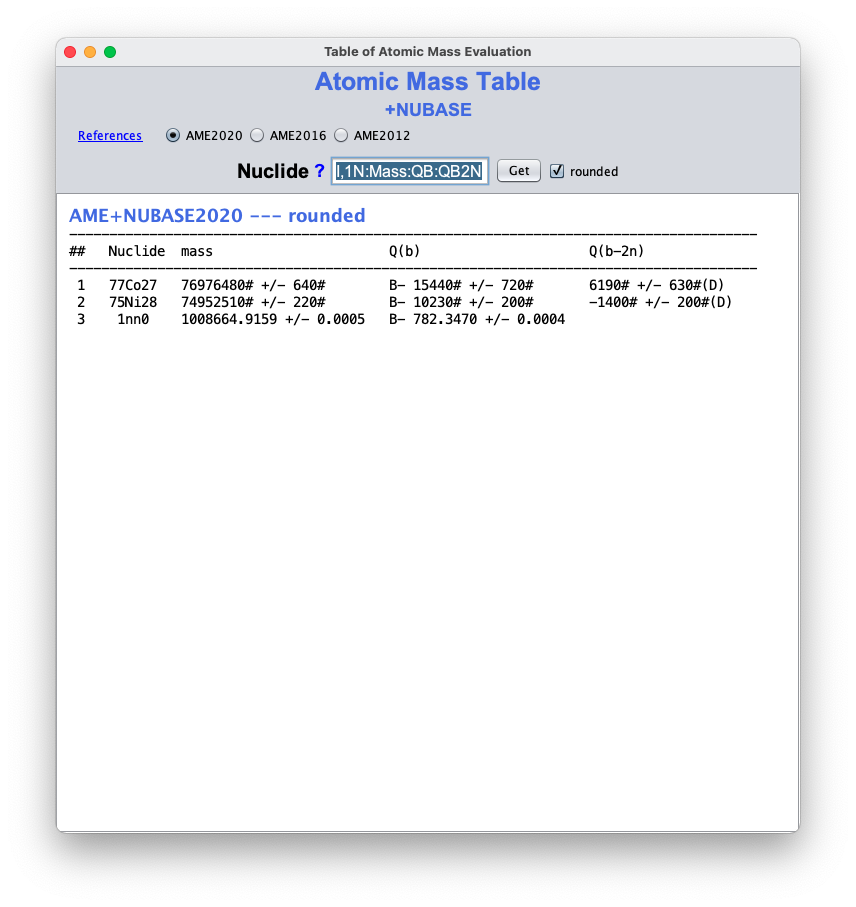 example input: 77CO,75NI,1N:Mass:QB:QB2N

to get data entries of atomic mass, Q(B-), Q(B-2n) for 77Co, 75Ni and neutron (1n)
example input: 77:QB2N

to get data entries of Q(B-2n) for all A=77 isotones
example input: 77Co-77Ni-2*n

to get mass difference as indicated.
GLSC (Gamma to Level Scheme Computation):                                     %I𝛾 normalization tool
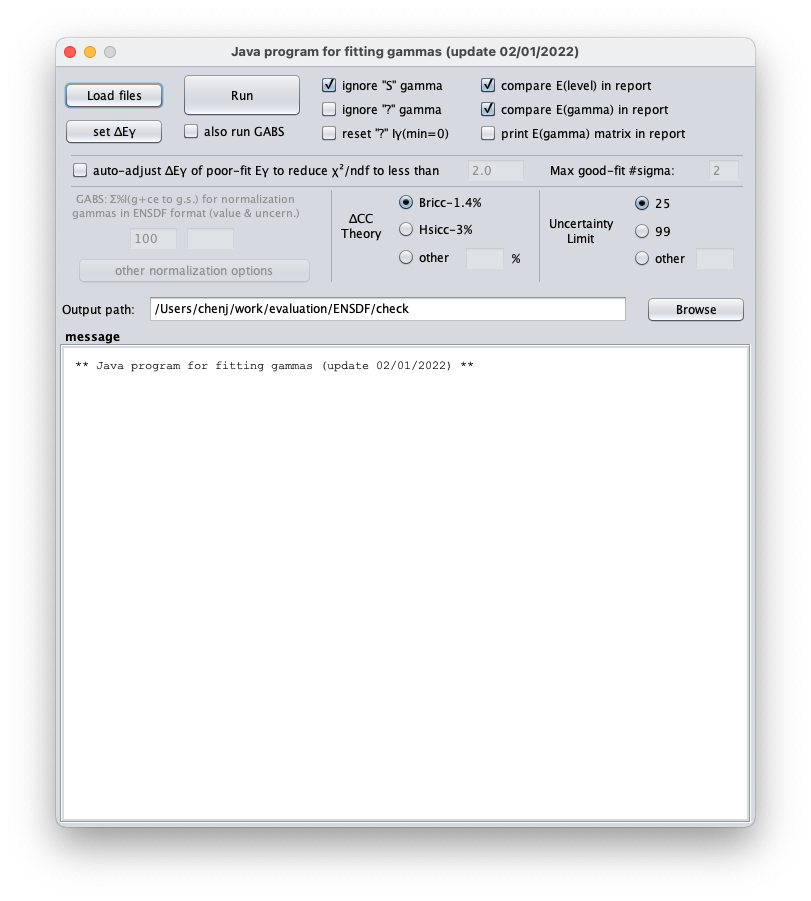 default normalization uses sum of 𝛾+ce intensities to ground state
Open a window for other normalization options
next slide
GLSC (Gamma to Level Scheme Computation):                                     %I𝛾 normalization tool
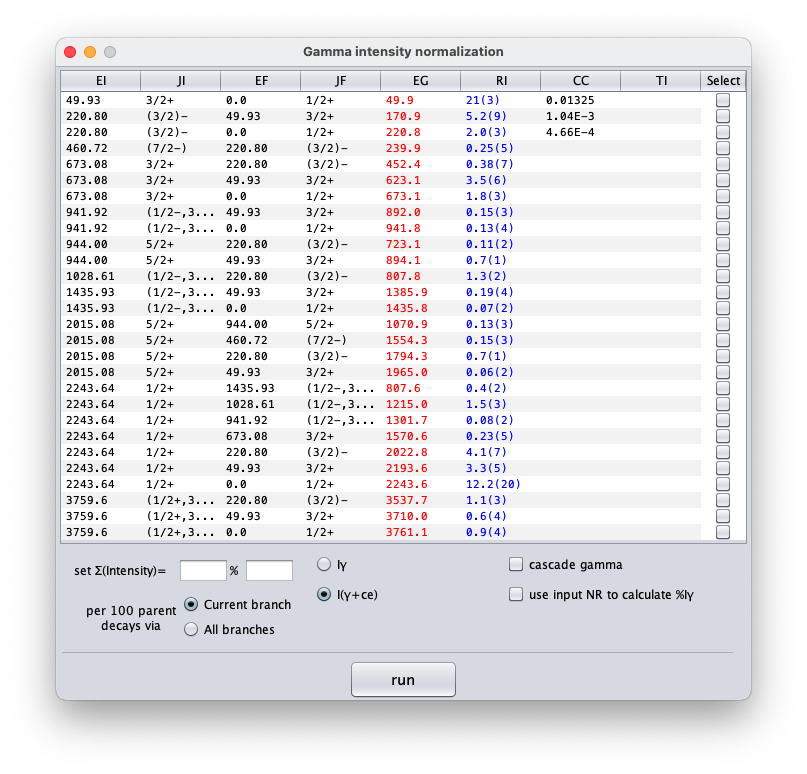 Select normalization
gammas
Set total absolute intensities of selected gammas
Other options